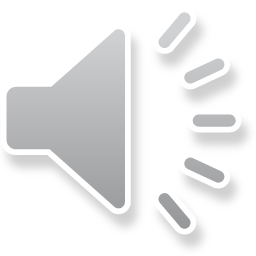 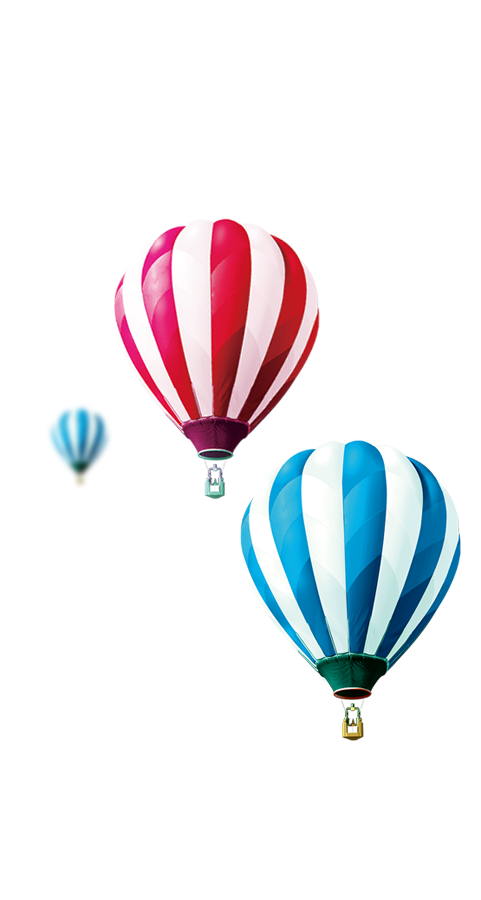 TRƯỜNG TIỂU HỌC SỐ 1 HOÀI HẢO
CHÀO MỪNG CÁC EM ĐẾN VỚI TIẾT
TIẾNG VIỆT LỚP 1
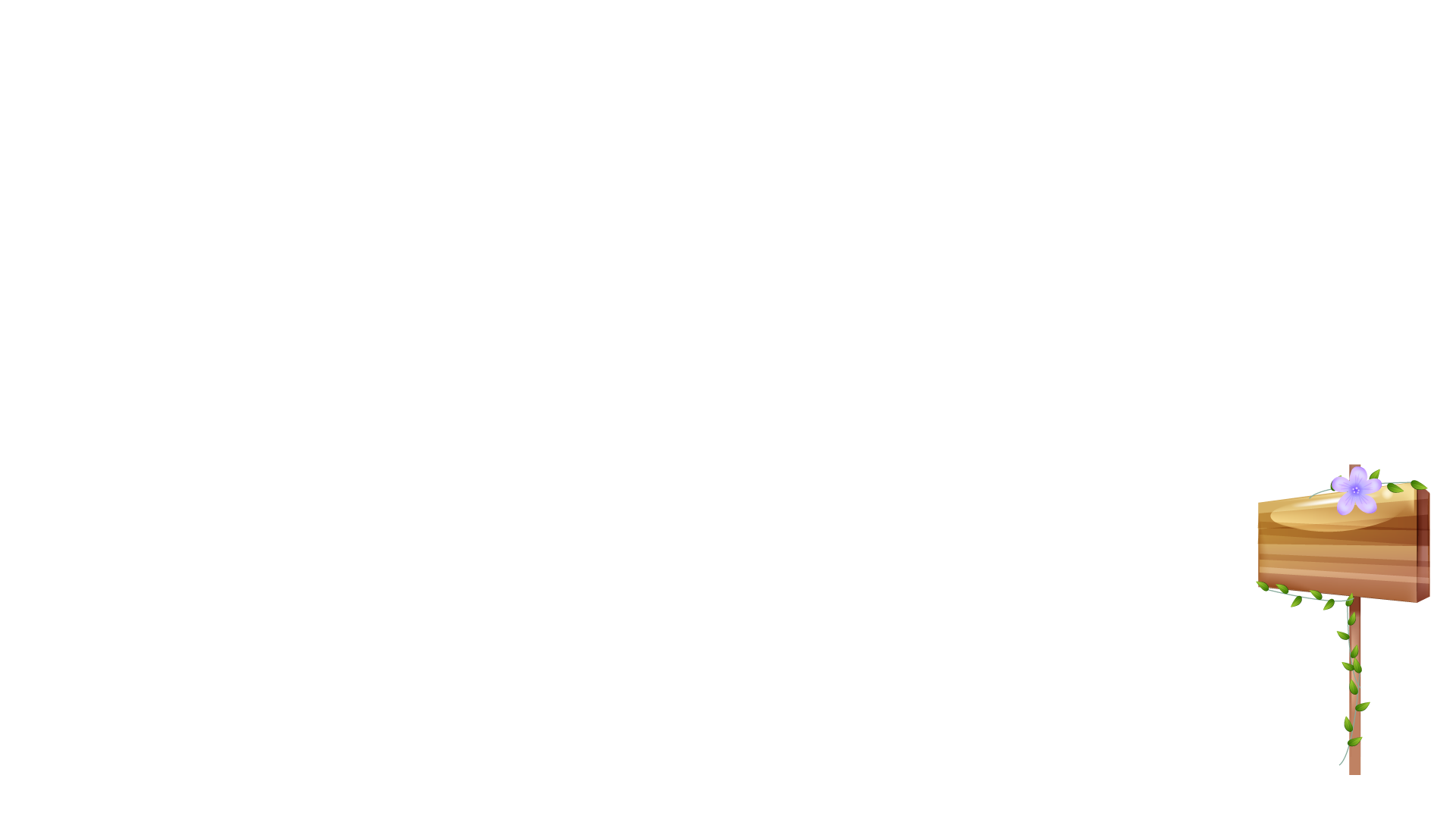 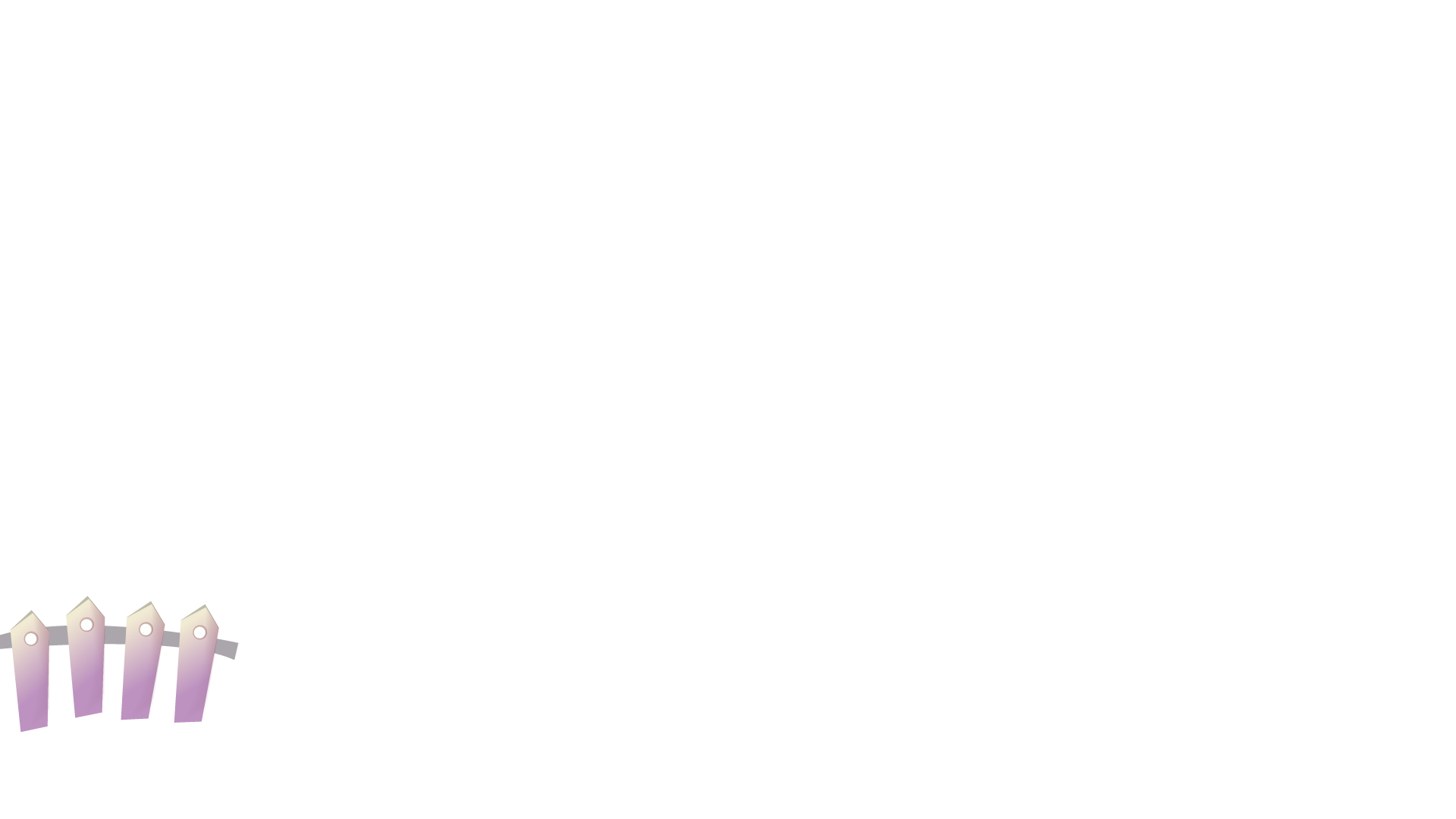 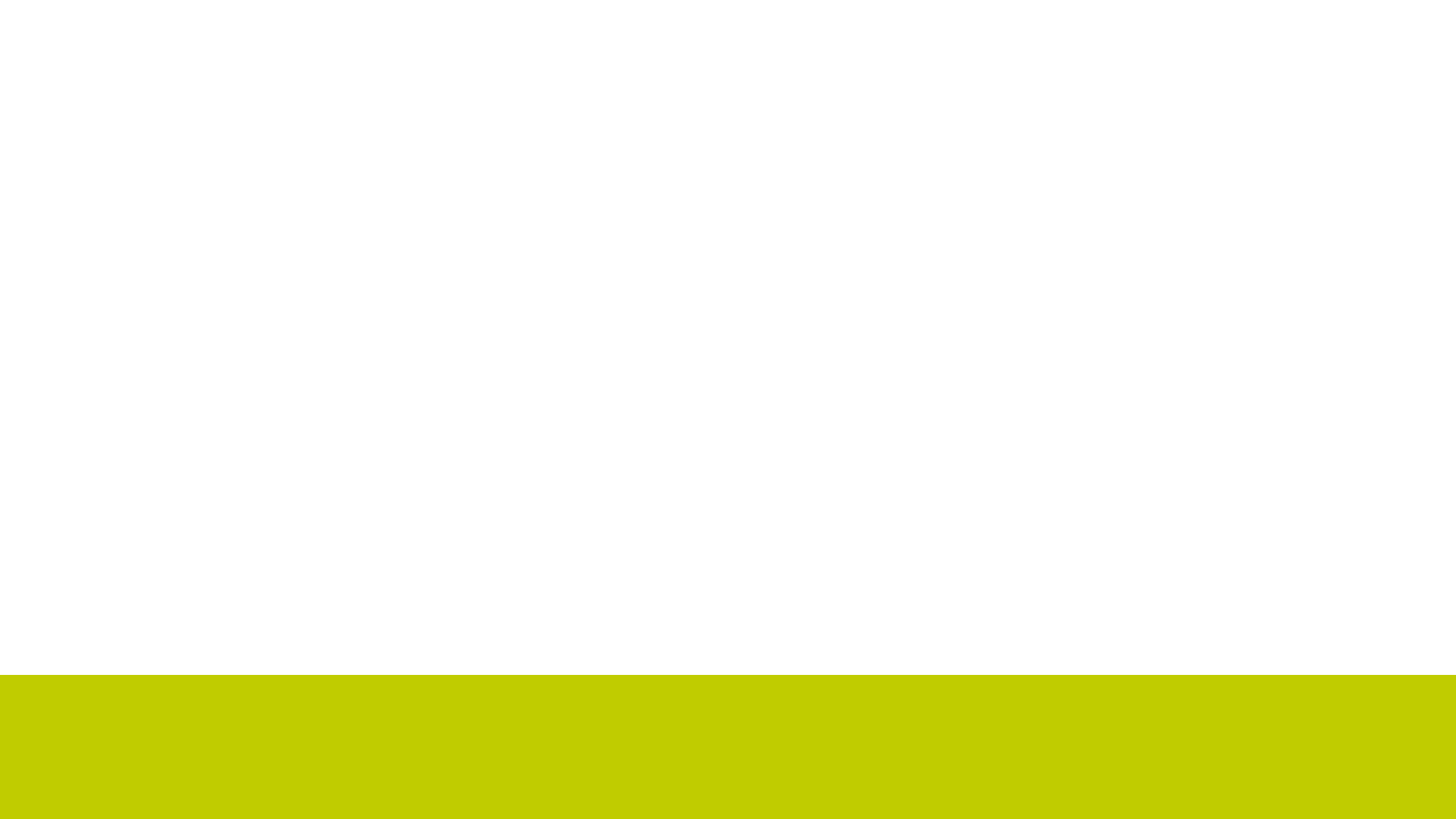 Giáo viên: Trần Thị Tuyết Lan
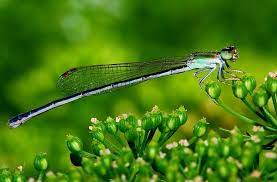 1
Mẹ vuốt tóc và buộc nơ cho Hà
dưa chuột
viên thuốc
ngọn đuốc
2
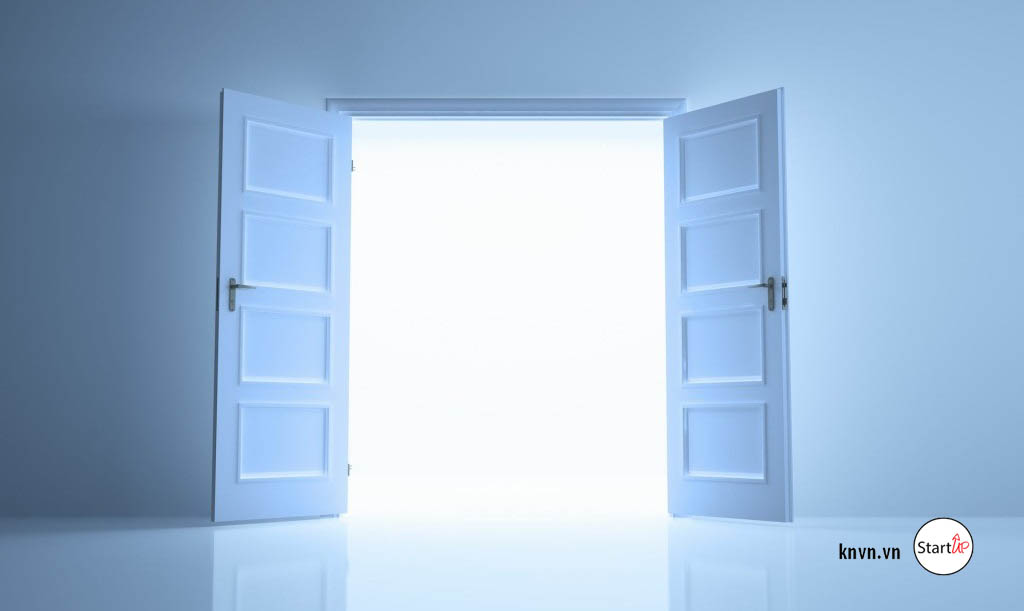 Cánh cửa bí mật
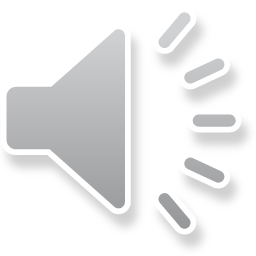 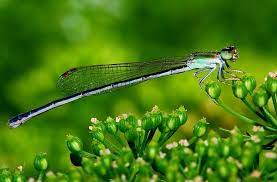 Chuồn chuồn bay qua các luống hoa
Chuồn chuồn bay qua các luống hoa
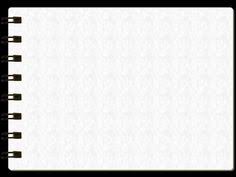 Bài 68
uôn        uông
uông
uôn
ch
uôn
chuồn
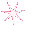 HÁI HOA
DÂN CHỦ
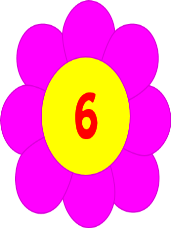 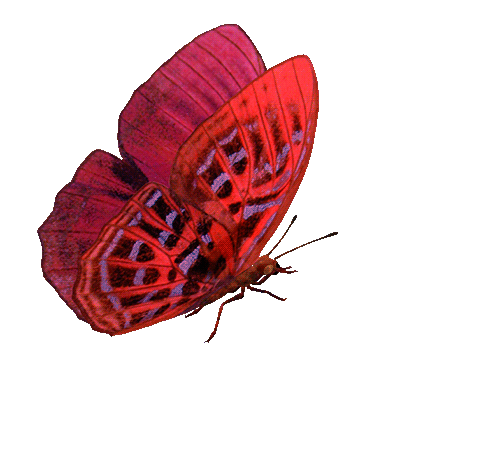 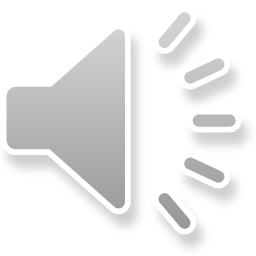 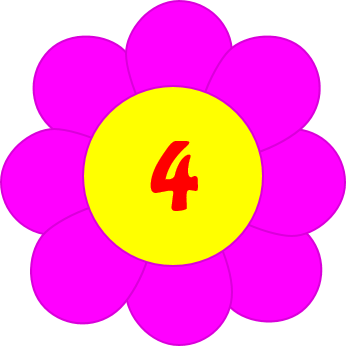 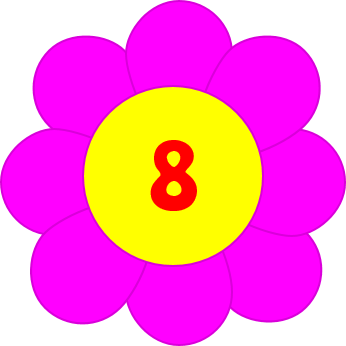 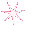 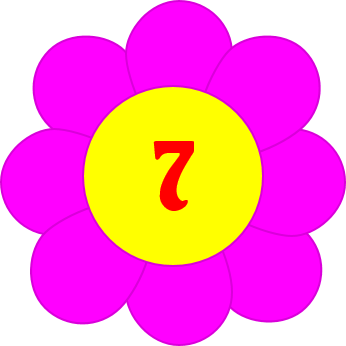 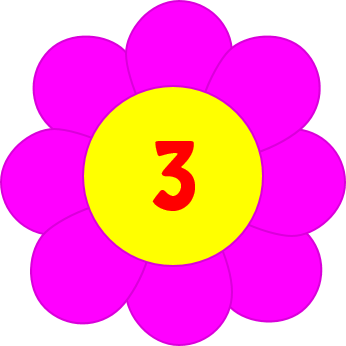 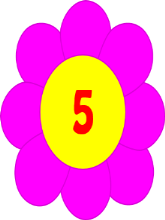 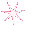 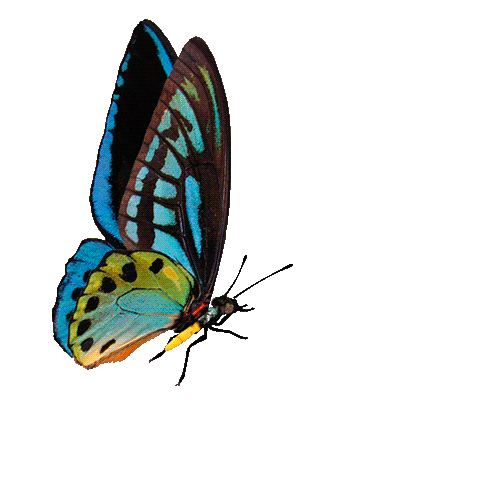 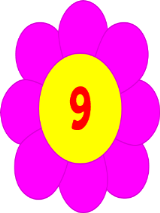 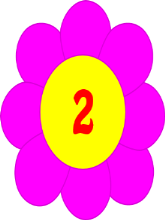 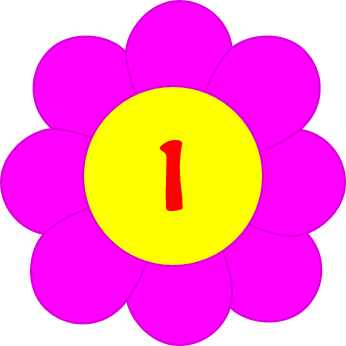 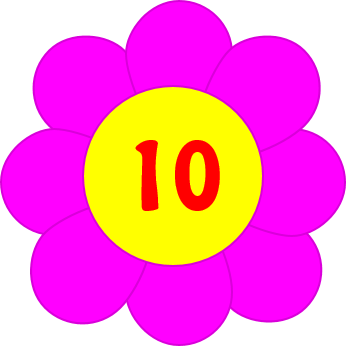 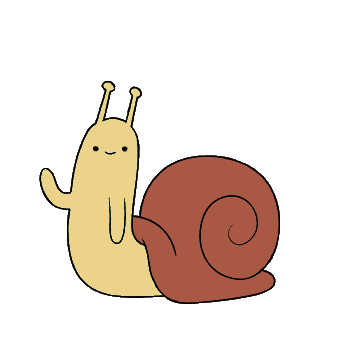 nguồn
khuôn
vuông
chuông
muốn
buông
muộn
luống
thuổng
buồng
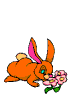 khuôn
muốn
nguồn
muộn
buồng
luống
vuông
thuổng
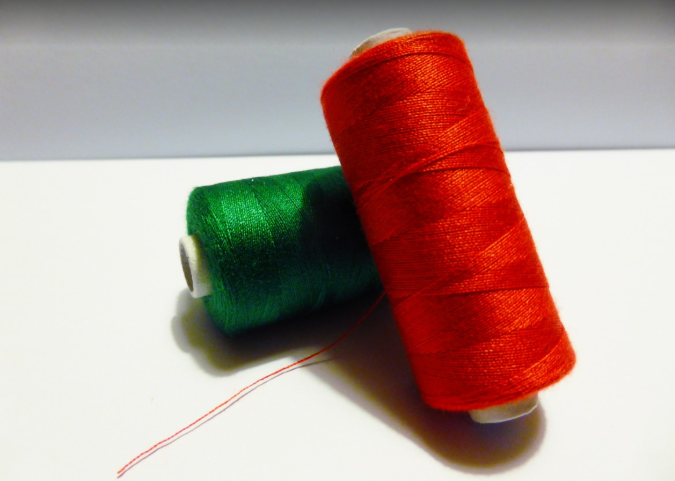 cuộn chỉ
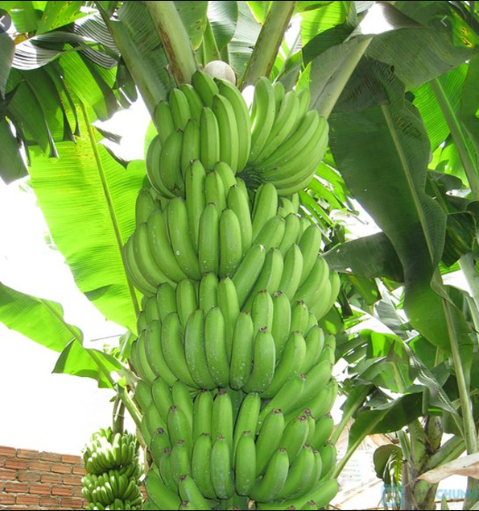 buồng chuối
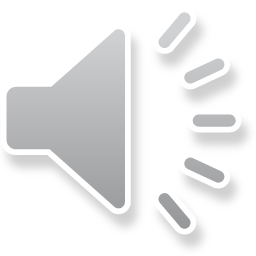 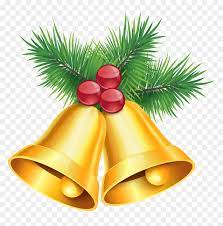 quả chuông
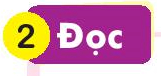 uôn
uông
uôn
ch
chuồn
khuôn
muốn
nguồn
muộn
buồng
luống
thuổng
vuông
buồng chuối
cuộn chỉ
quả chuông
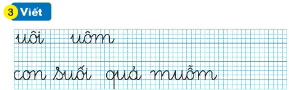 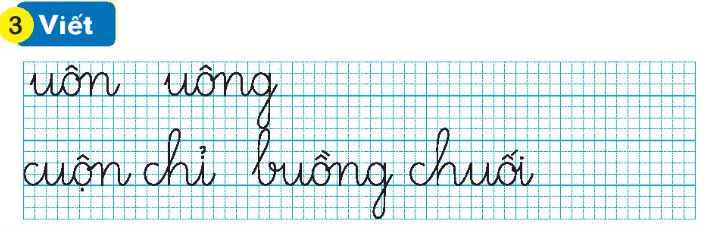 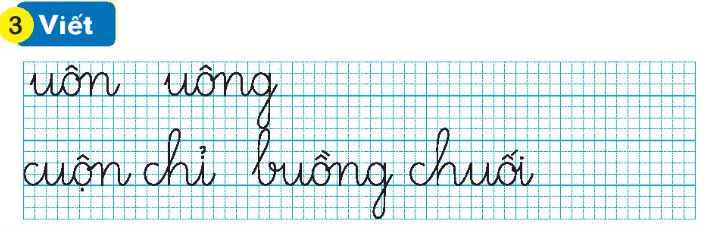 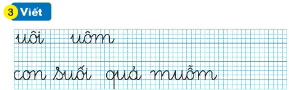 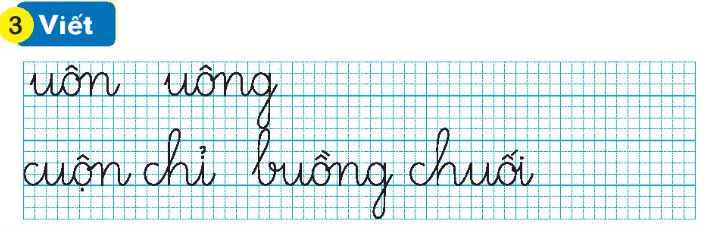 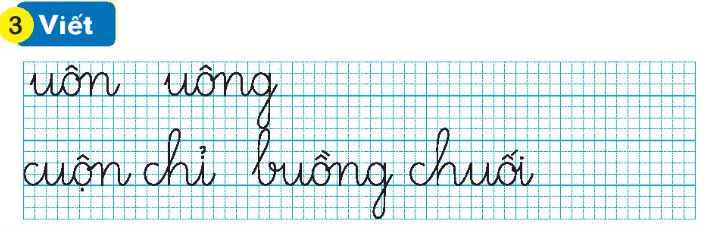 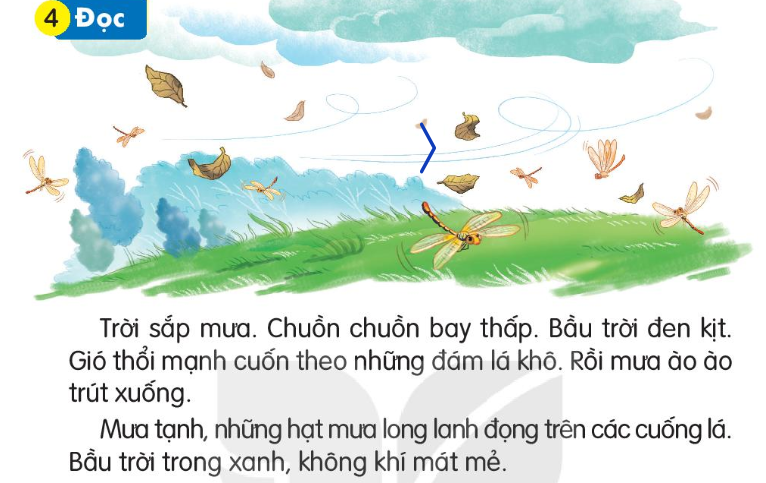 Trời sắp mưa. Chuồn chuồn bay thấp. Bầu trời đen kịt. Gió thổi mạnh cuốn theo những đám lá khô. Rồi mưa ào ào trút xuống.
   Mưa tạnh, những hạt mưa long lanh đọng lại trên các cuống lá. Bầu trời trong xanh không khí mát mẻ.
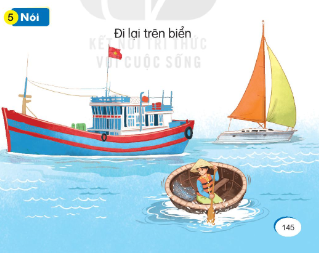 Mưa và nắng
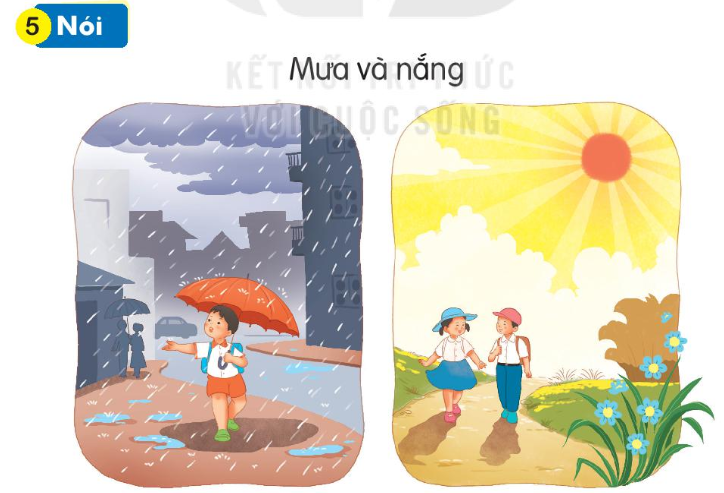